24    いのりの　おくぎ          しゅうちゅう
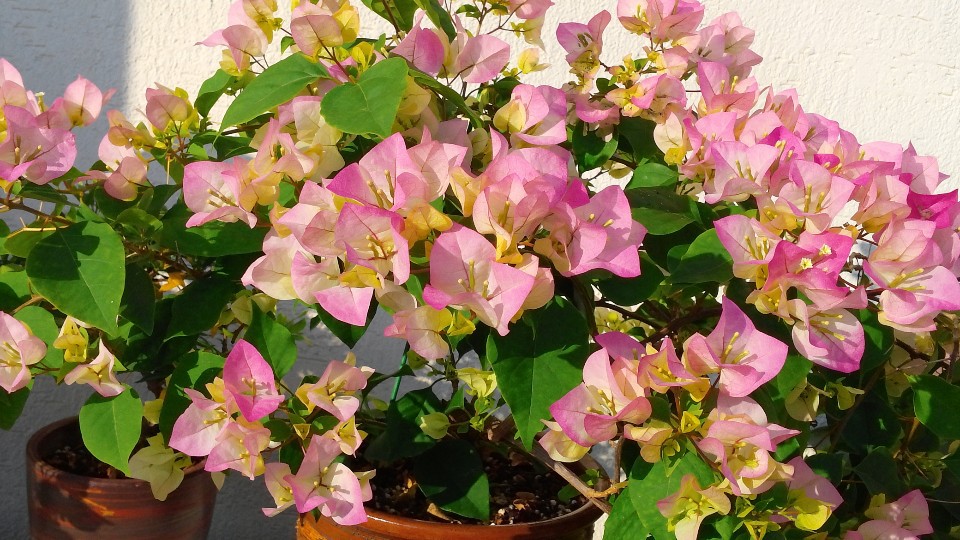 しと2:1-13
れいてき　だいとうりょう
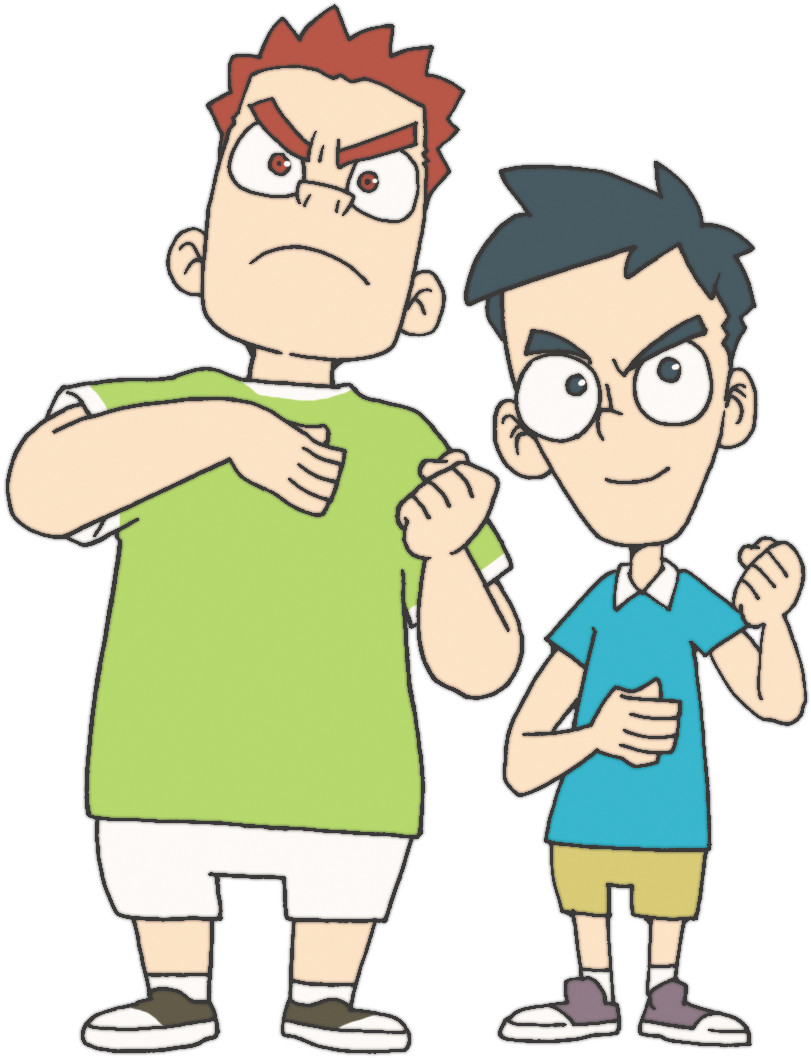 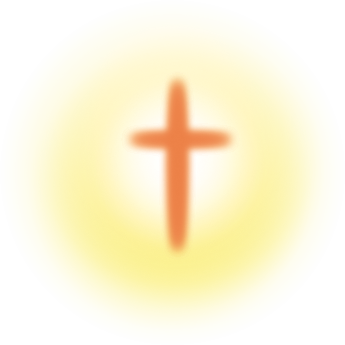 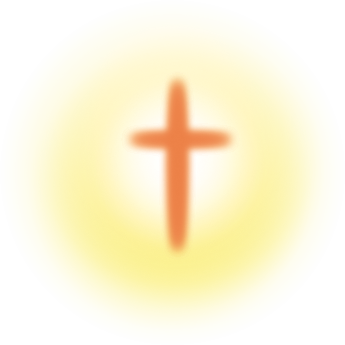 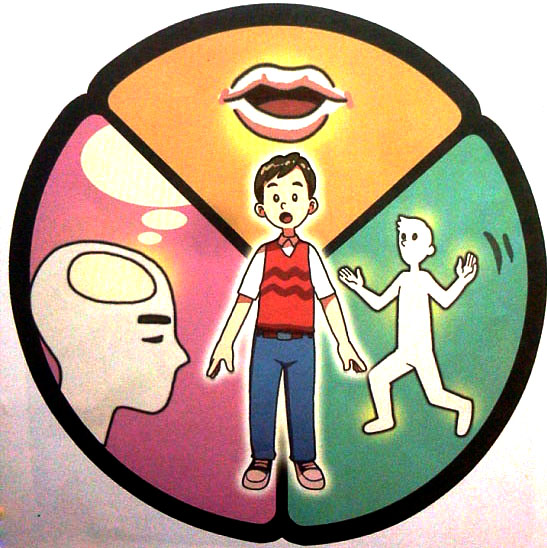 영성 훈련 – 참된 성공
こころ
たましい
かみさまを　しんじない　
ひとたちは　にくてきな　ことだけを　もとめるように　
なります
돈이 최고야!!
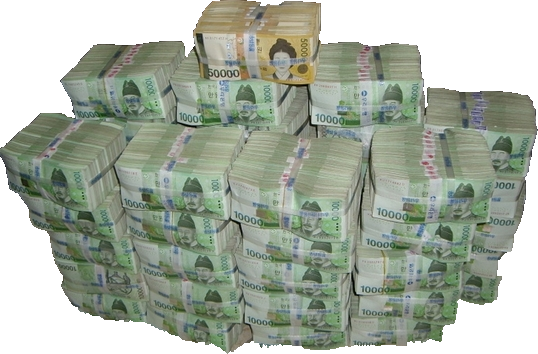 からだ
かんがえ
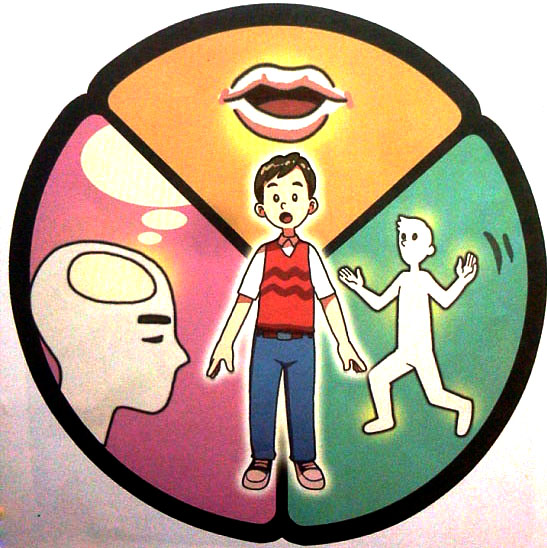 영성 훈련 – 참된 성공
こころ
たましい
ふくいんを　もつ　レムナントの　しゅうちゅうは　ふくいんで　
よのなかを　
いかすように　なります
돈이 최고야!!
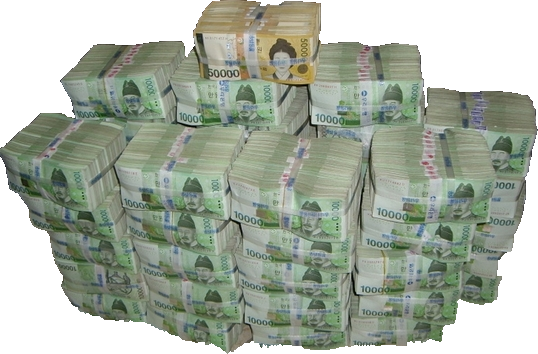 からだ
かんがえ
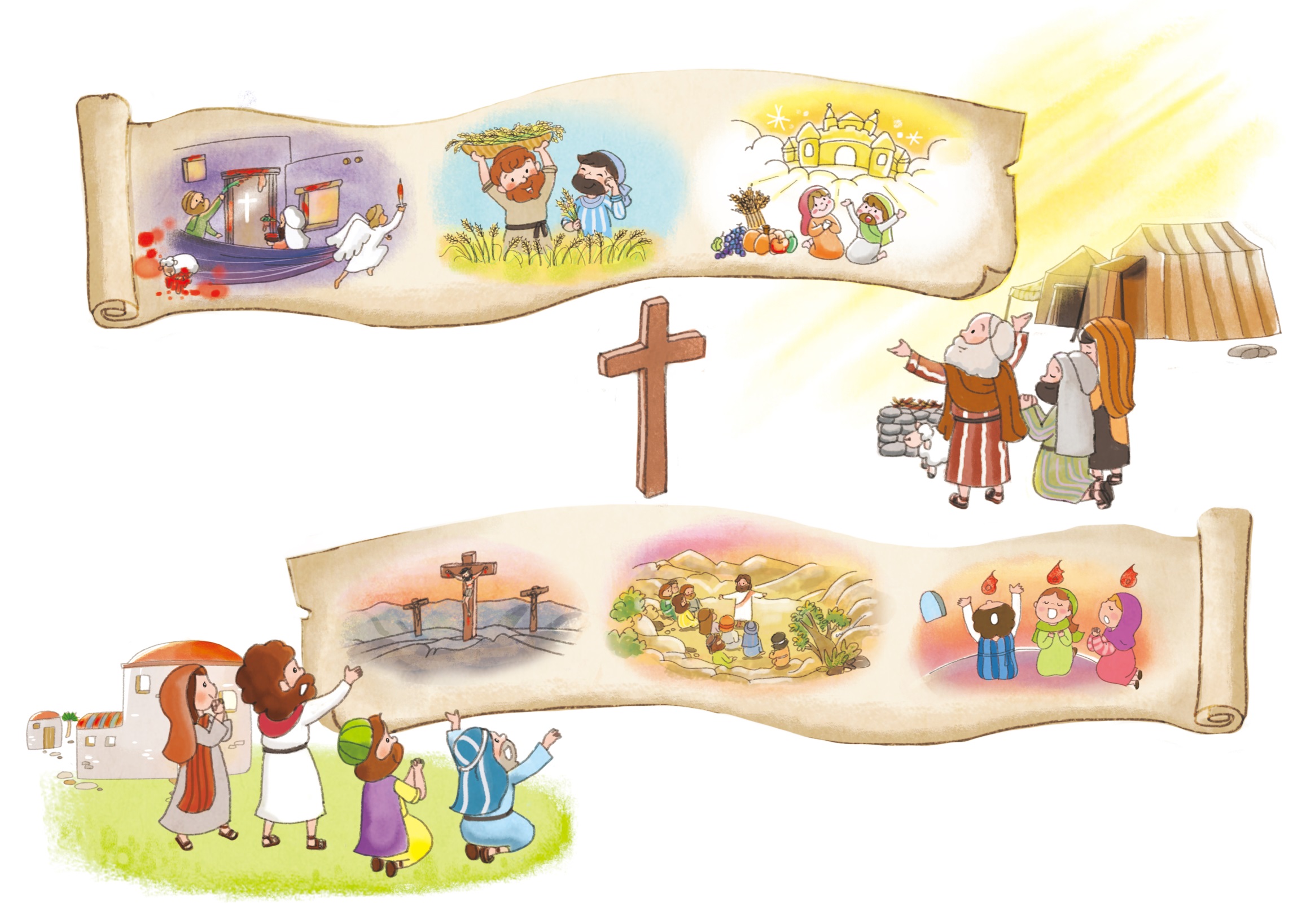 キリストを　あじわうと　かみさまの　けいりん（もくてき）の　なかに　いるように　なります。かみさまの　けいかくの　なかに　いるという　いみです
1. しゅうちゅうの　りゆうを　もっていた　ひとびと
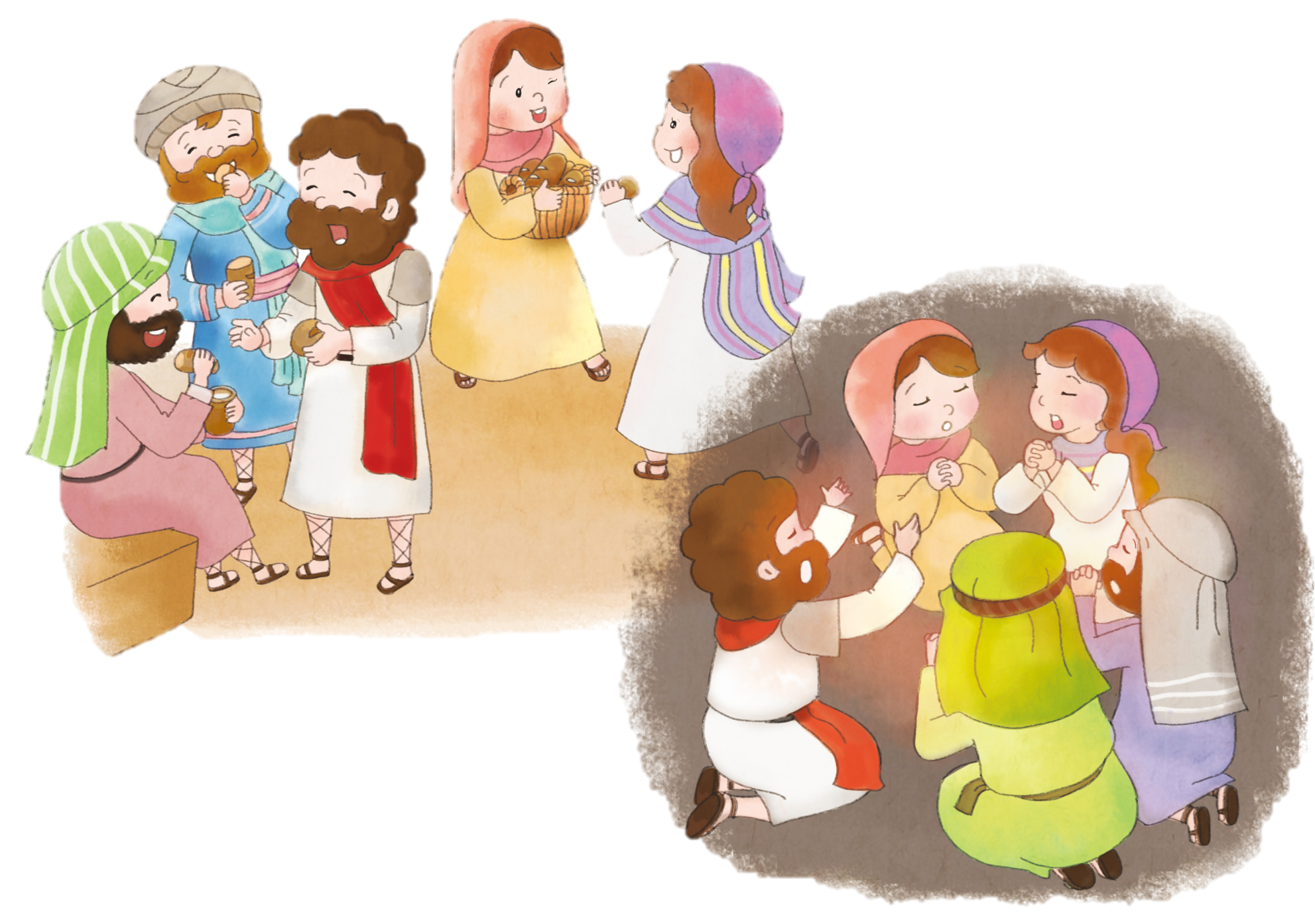 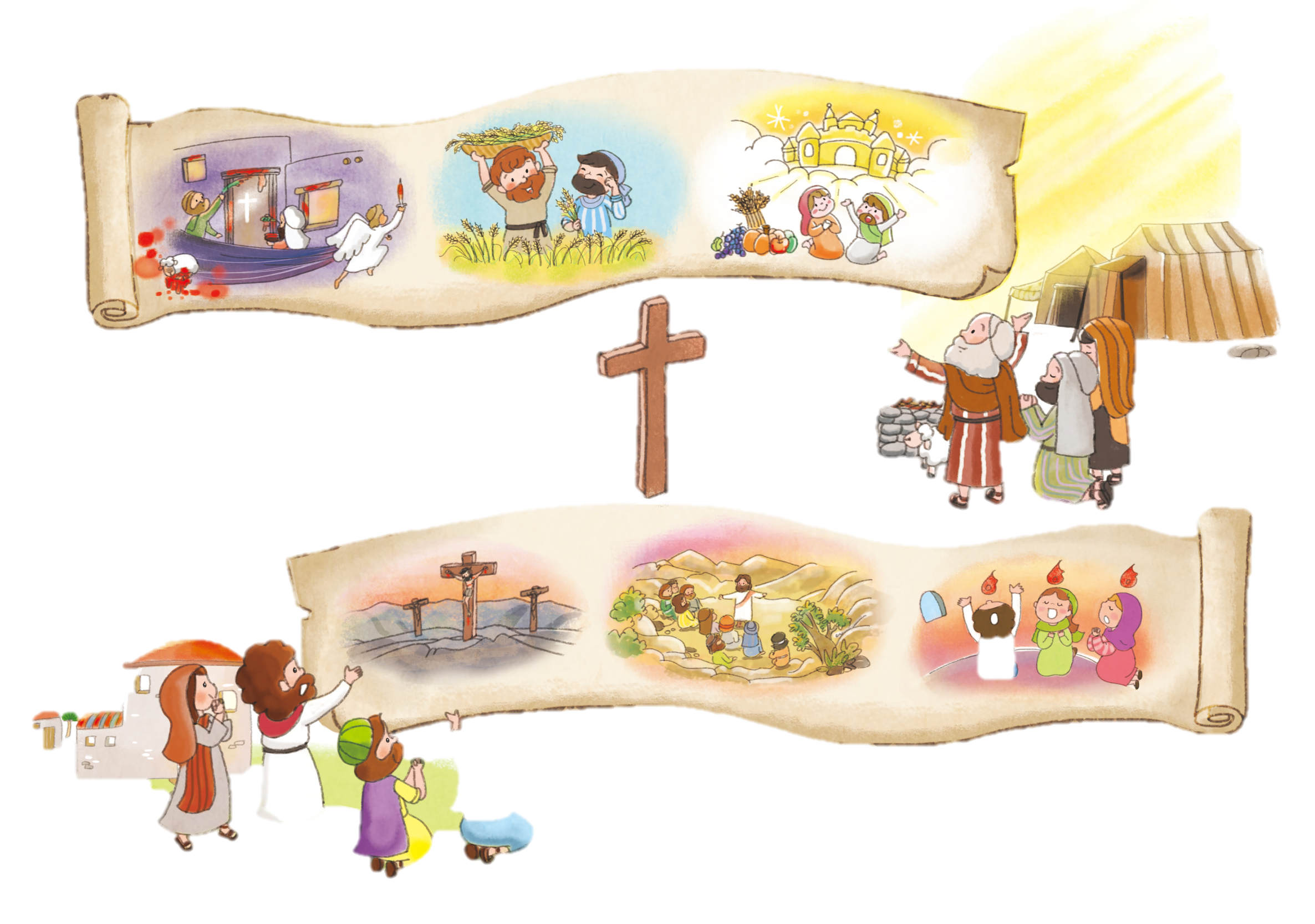 かみのくに
かくしん
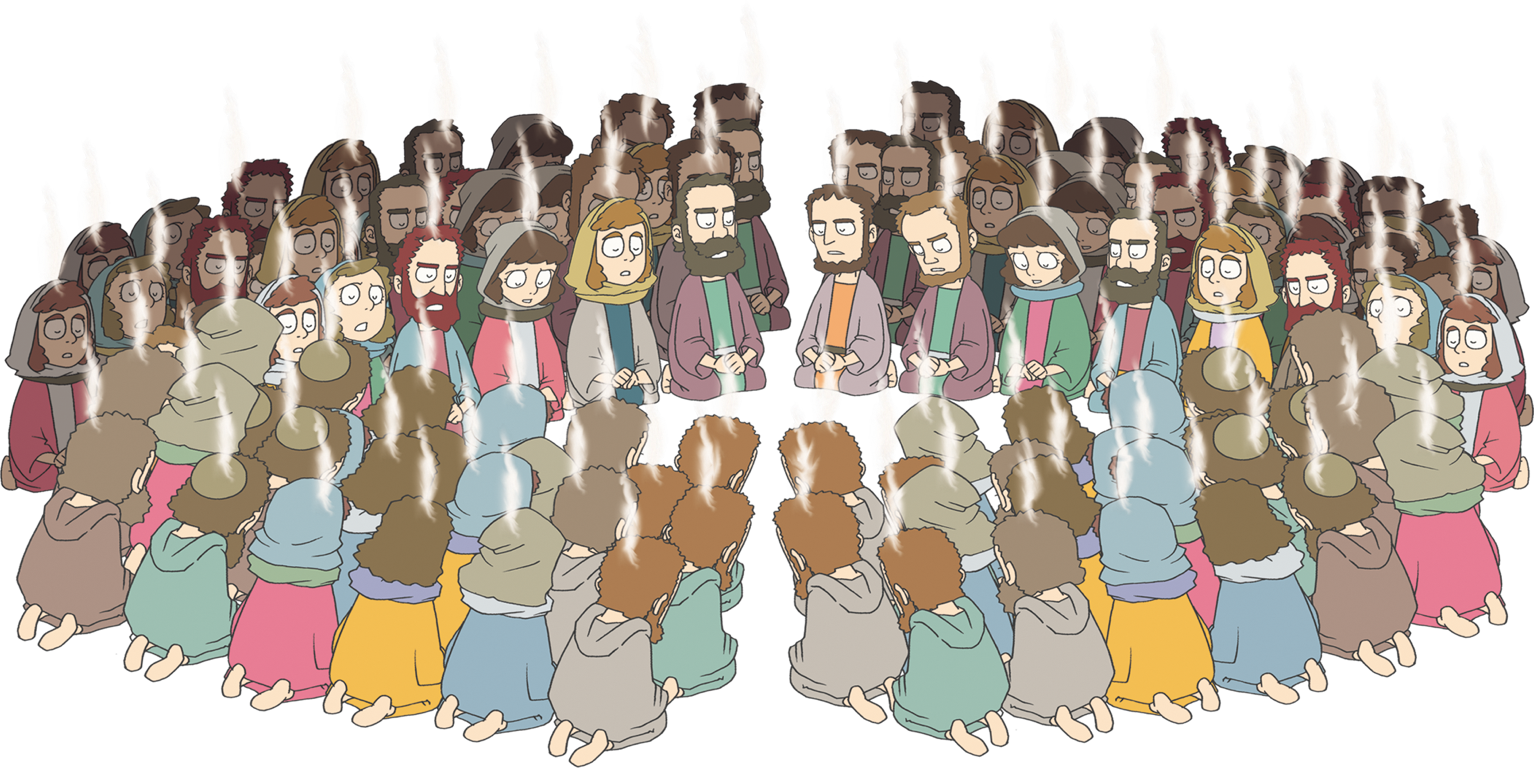 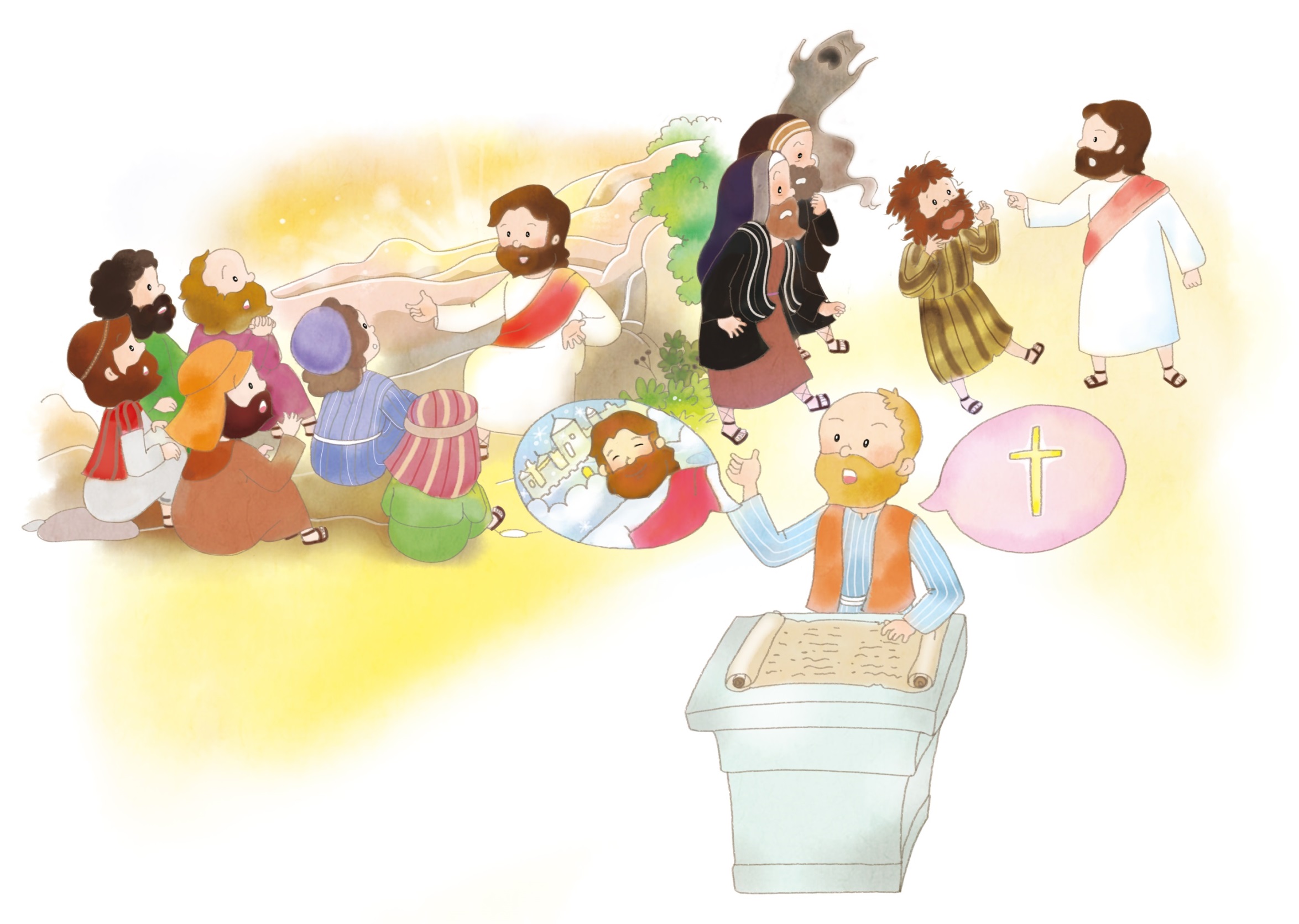 やくそく
2. しゅうちゅうの　たいしょう -               いやされる　ひとびと
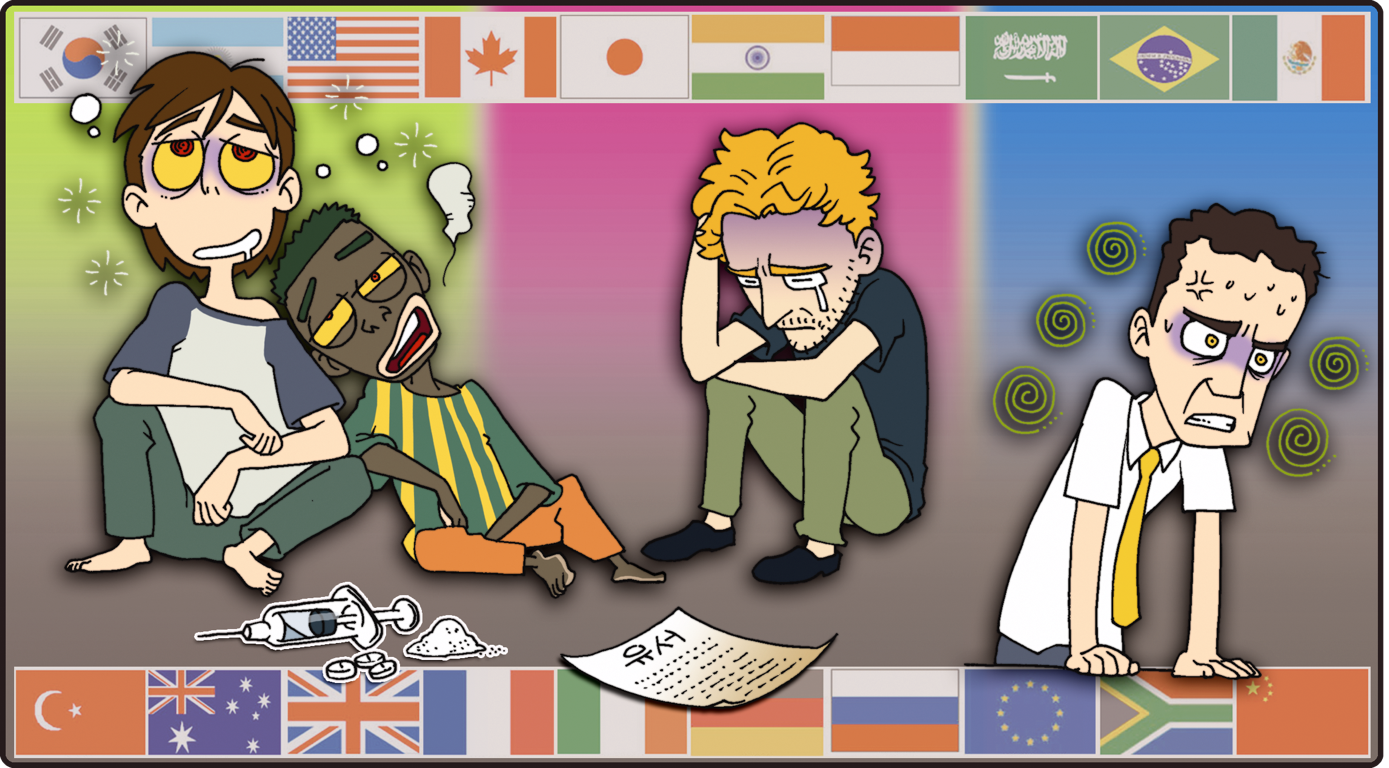 ぶんれつして　もっと　
こんらんするように　なります
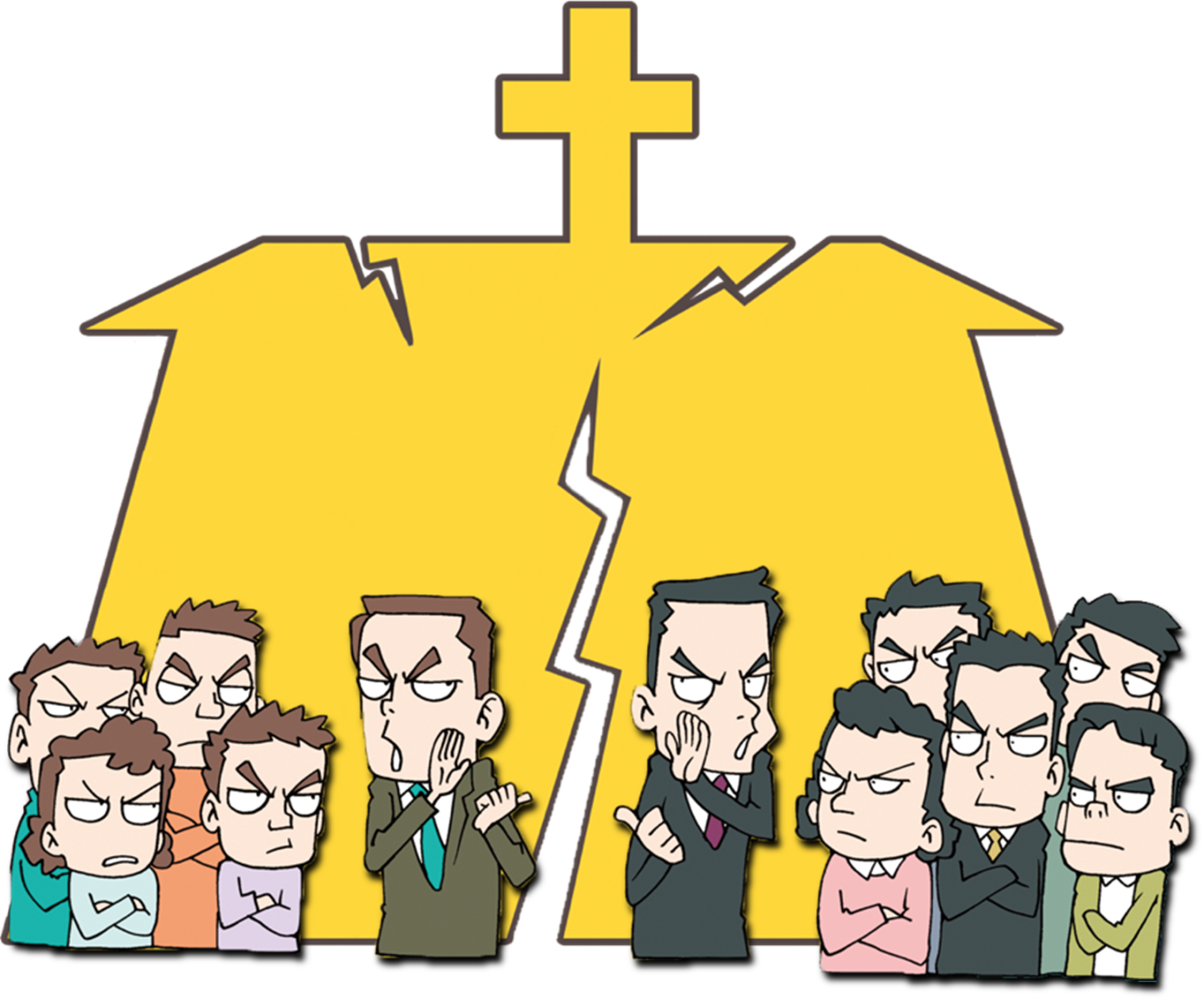 ふくいんでは　ない　ほかのことに　しゅうちゃく　しているなら　
いやされなければ　なりません
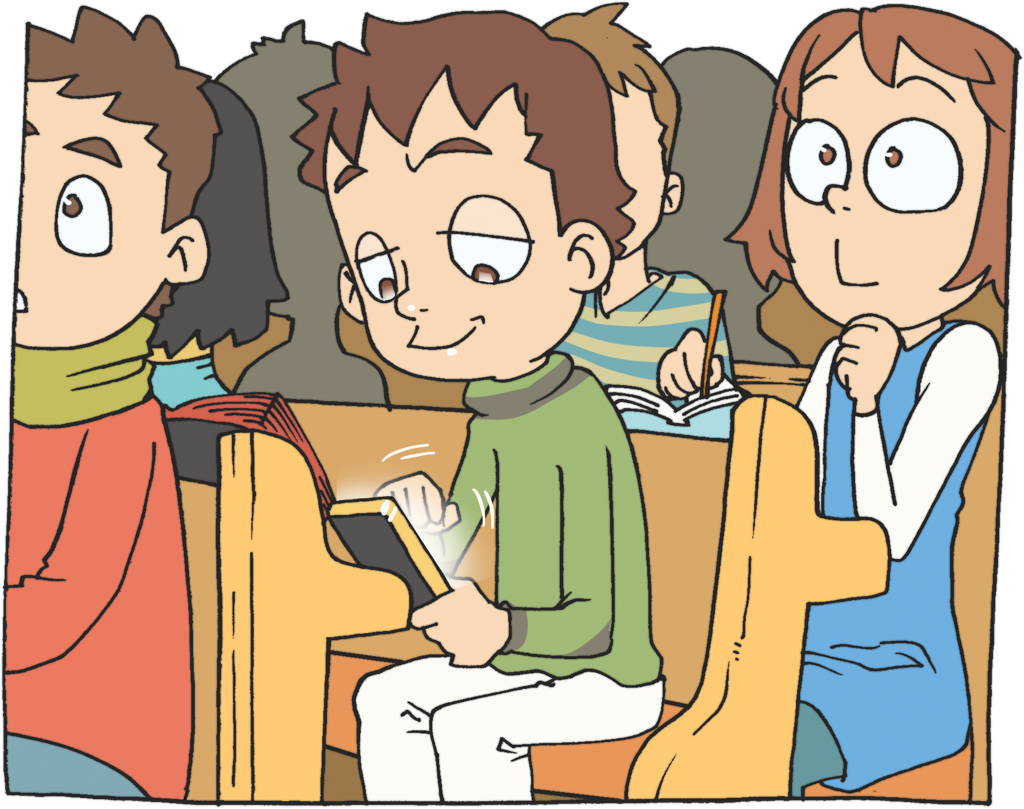 まちがった　ことを　つづけて
いるなら　ちゅうどくに　なります
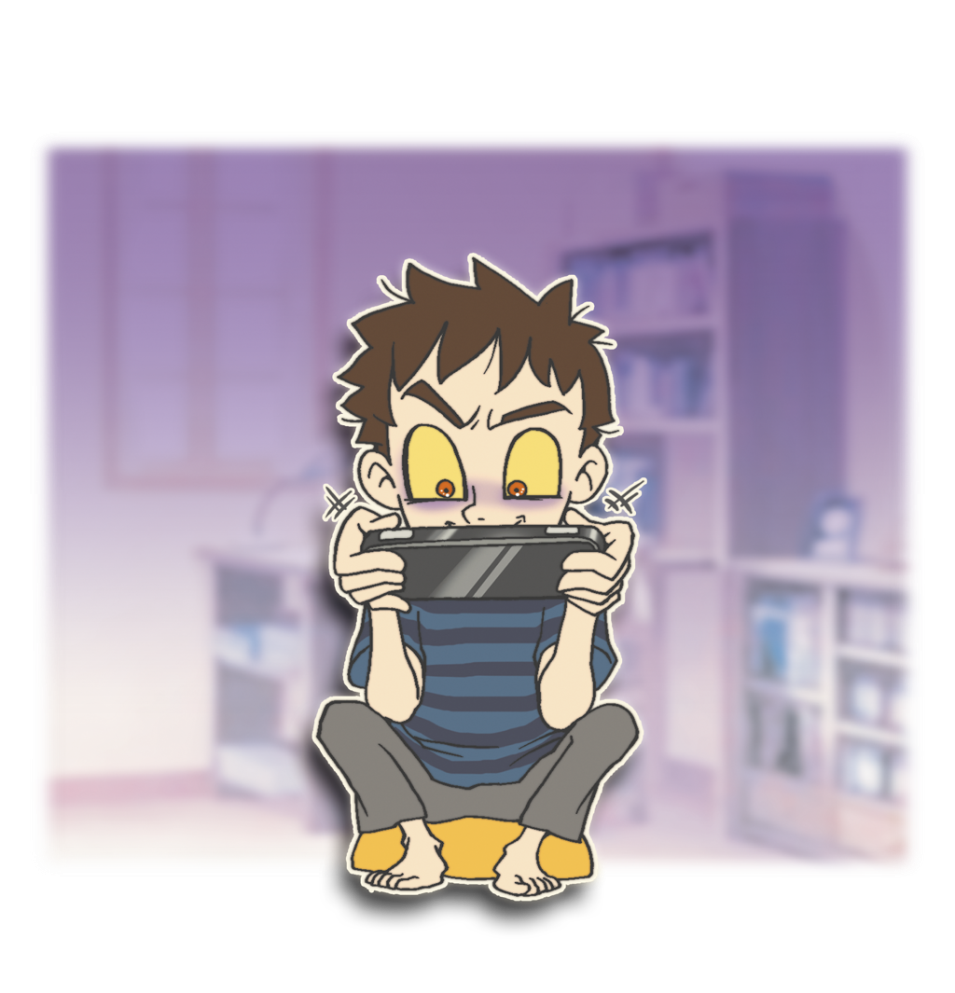 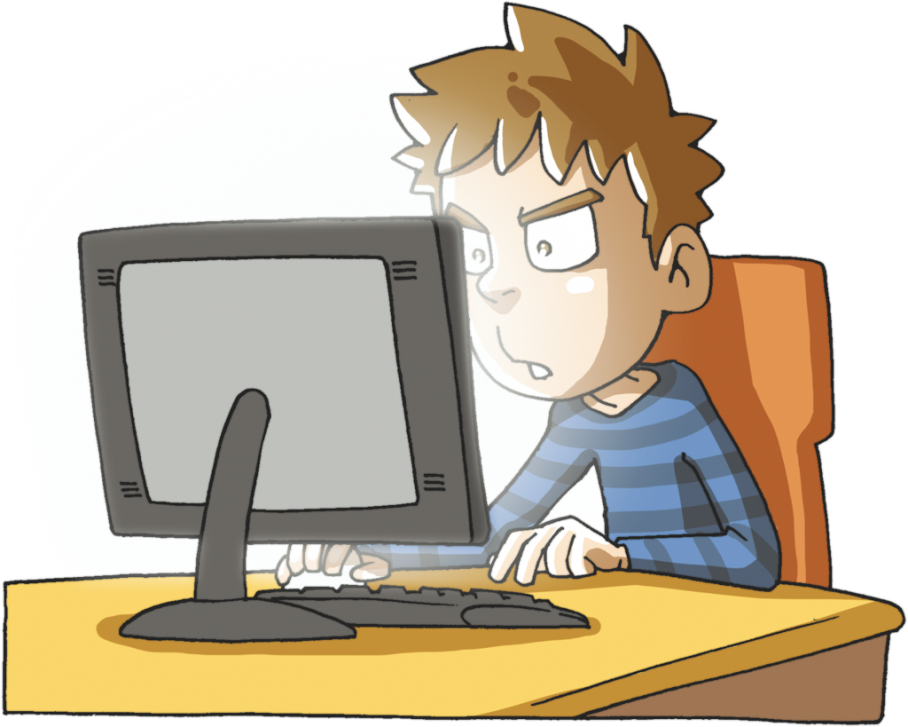 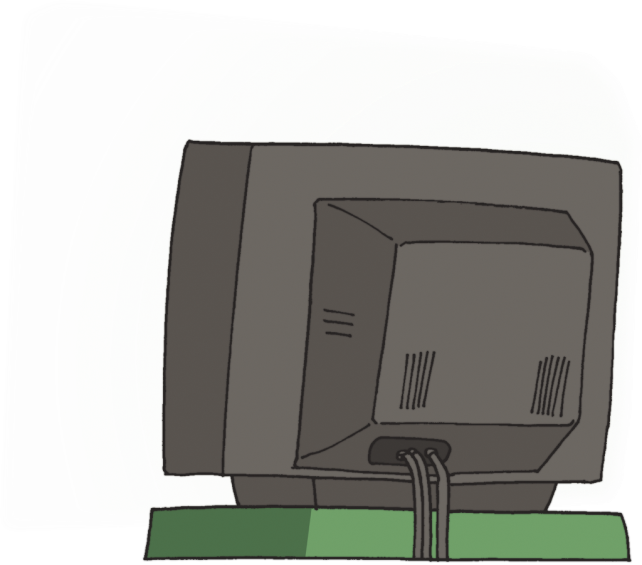 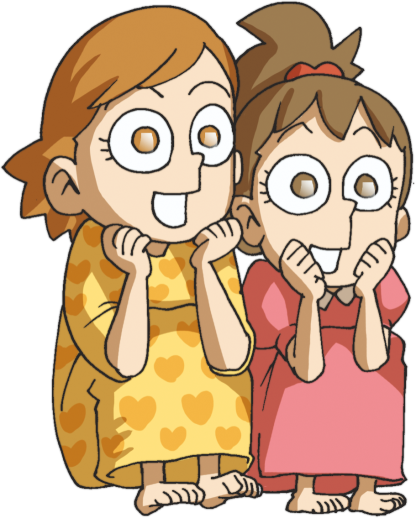 3. しゅうちゅうの　ポイントが　　あります
Point
しゅうちゅうの　ポイント – わたし
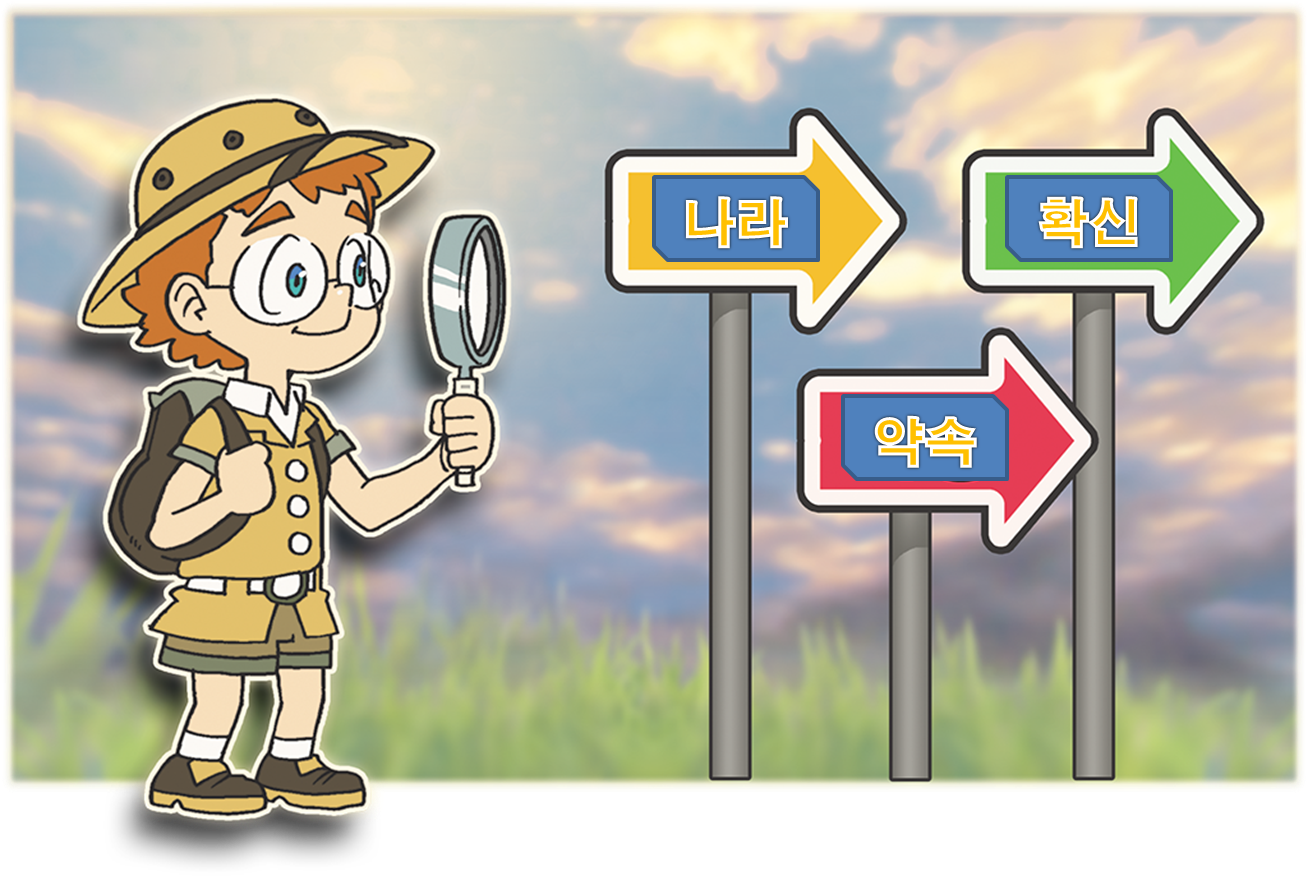 かくしん
みくに
やくそく
しゅうちゅうの　ポイント　–
 よのなかと　げんば
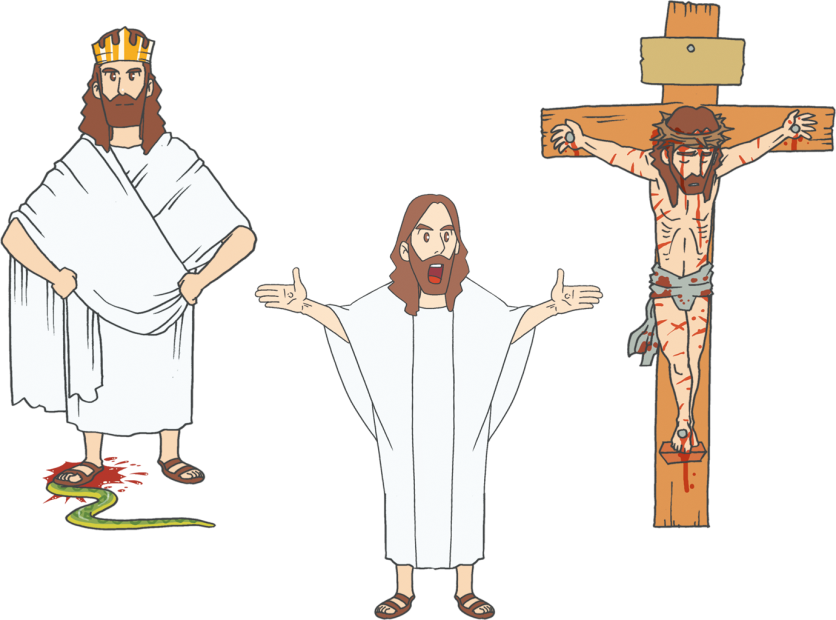 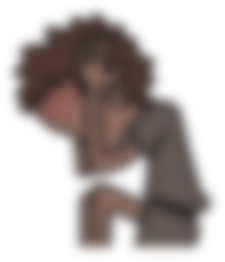 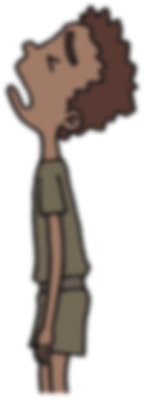 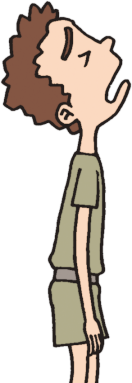 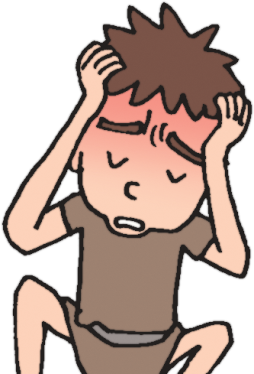 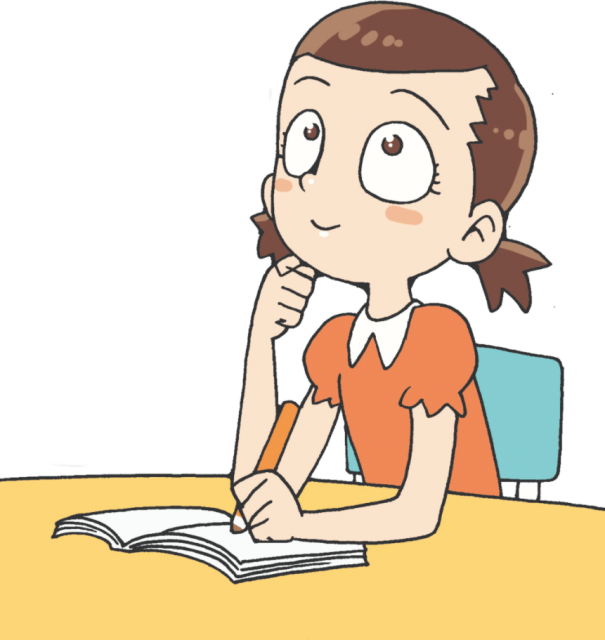 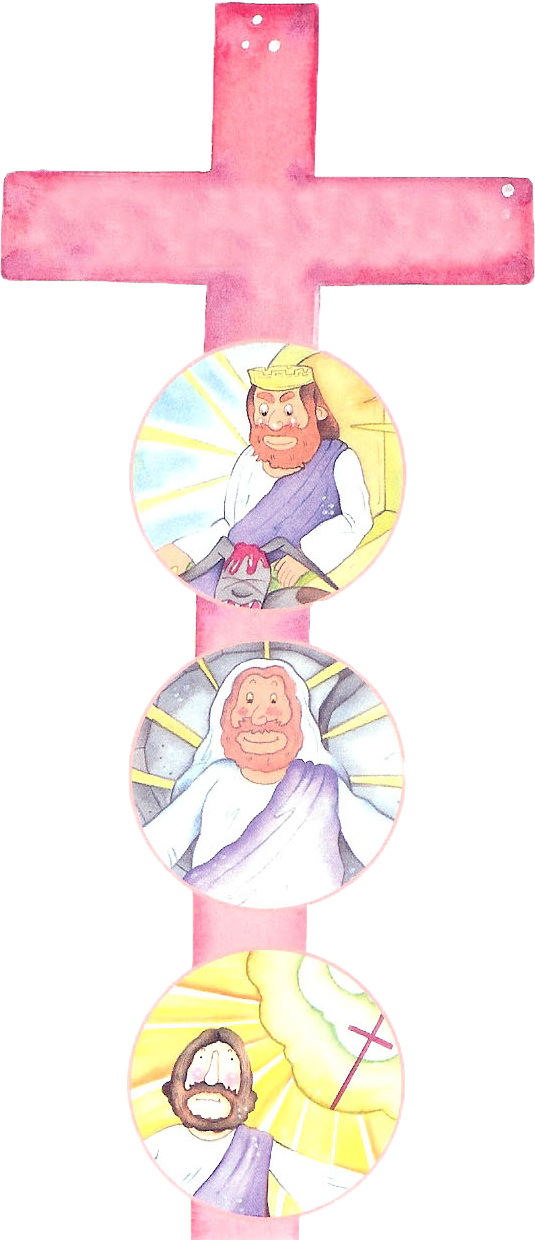 しゅうちゅうの　ポイント – 
れいてきな　せかい
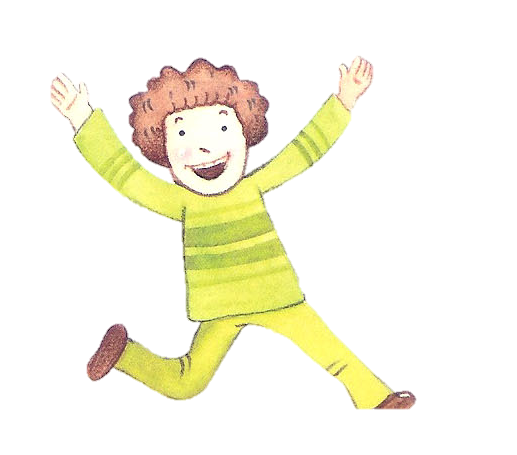 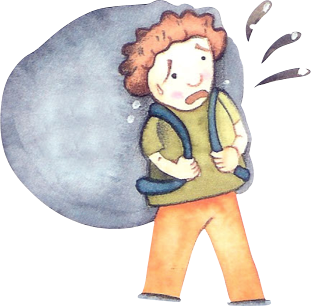 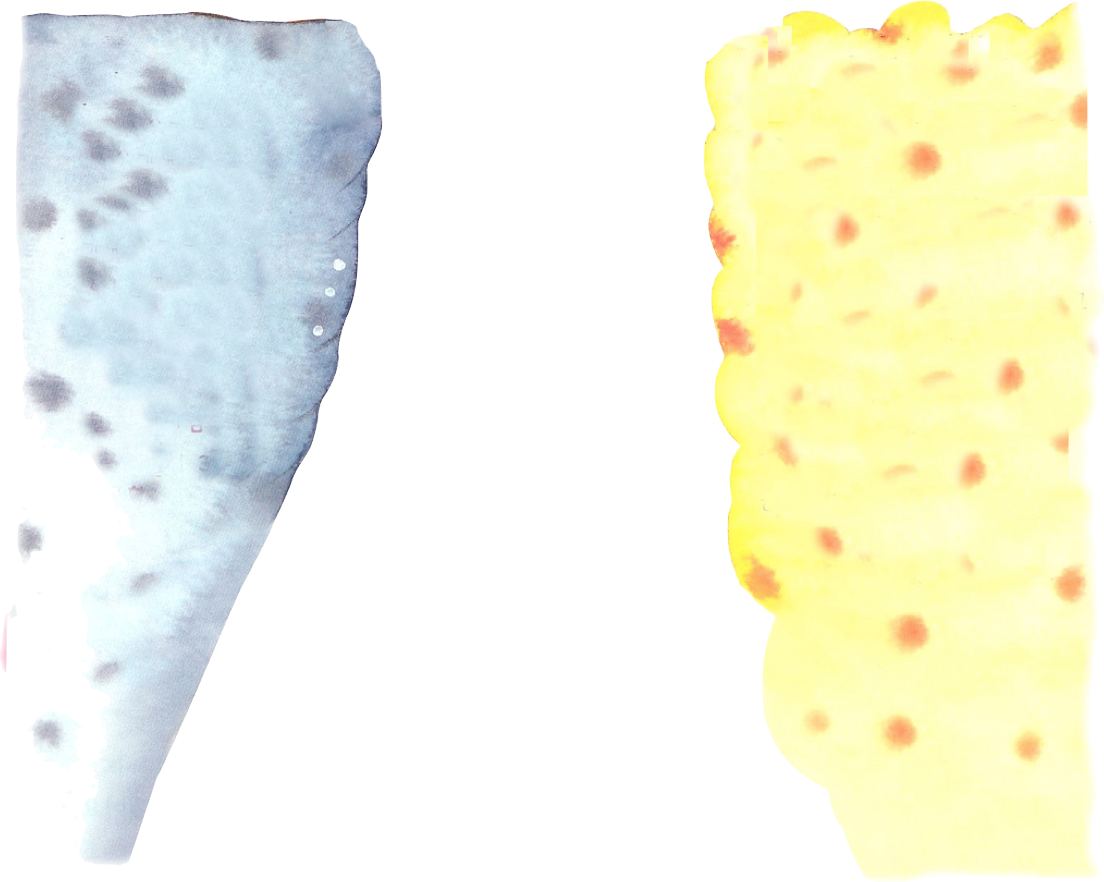 C – Covenant    ふくいんによって　しあわせな　わたしが　
　　　　　　　　　　　　　にぎった　けいやく
V – Vision    かみさまの　けいかくの　なかに　ある　わたしの　ビジョン
D - Dream    かみさまが　くださる　わたしの　りめんけいやく
I – Image    いのりで　いきいきと　えがく　わたしの　こたえ
P - Practice    ゆめを　なしとげる　わたしの　じんせいさくひん
し
し
フォ
ラム
て
こく
いん
ー
よう
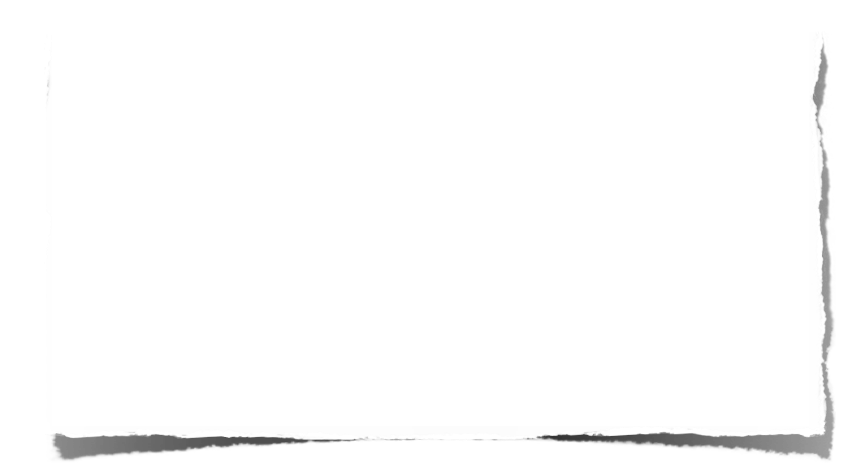 みことばの　なかで　いちばん　こころに　
のこった　ことを フォーラムしよう
いのりの　おくぎ-しゅうちゅうについて　
フォーラムしよう
こんしゅう　じっせんすることに　ついて　
フォーラムしよう